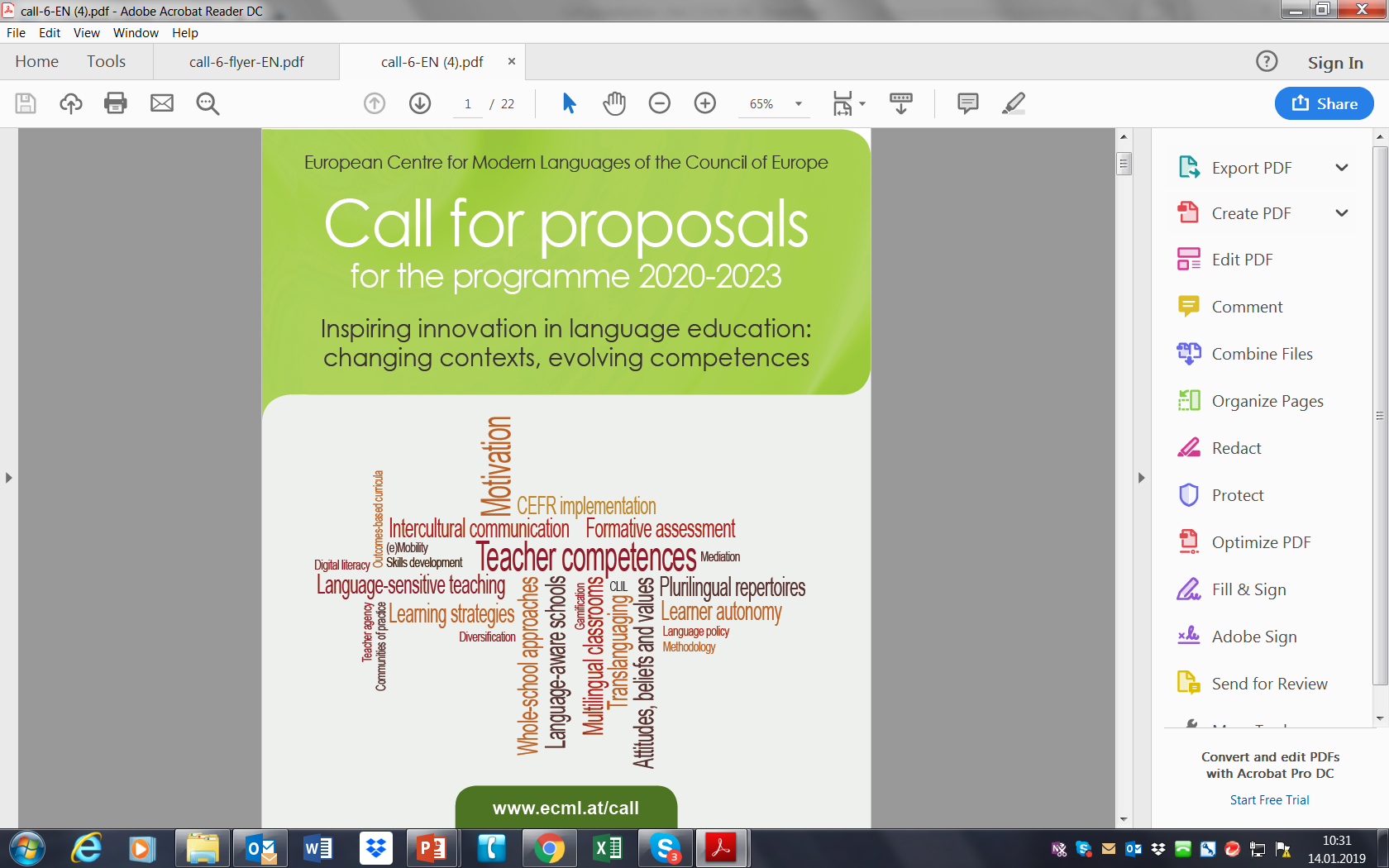 ECML support
Which support is offered by the ECML?
Creating an environment in which your project can flourish

Project logistics, administration and financing covered by ECML
so that teams are free to focus on content matters

Access to expertise and networks in 33 member states and beyond 	
   unique context for developing and piloting new approaches 
Advice and support services at all stages of the project 
guidance and consultancy for project management and evaluation, content development, publication, promotion and dissemination
[Speaker Notes: Given that this is the launch event, could the 14th Jan be launch of the Call website? 
Does this not need something about selection process (just one line – or at least that the decision in October is taken by the GB?]
Which support is offered by the ECML?
Creating an environment in which your project can flourish

Technical and design support to turn your ideas into online resource
 -   experience and expertise in web-based solutions

A helping pair of hands 
possibility of requesting a 3-month project fellowship 

A possible ‘after life’ to the project 
your project may just be the start of the journey…